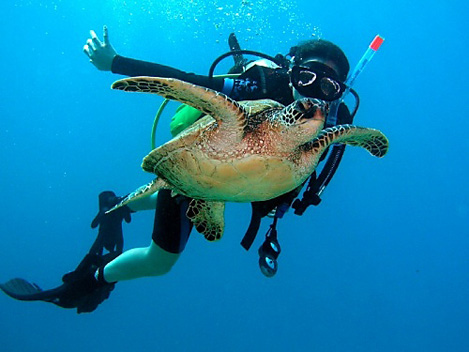 Человек при специальной тренировке 
может погружаться на глубину  до  80 м, 
давление воды на таких глубинах около 800 кПа
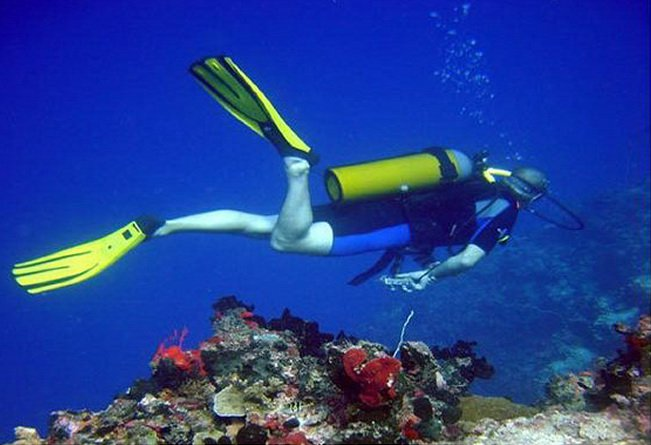 На эту глубину водолазы погружаются 
снаряженные специальными болонами  
со сжатым воздухом
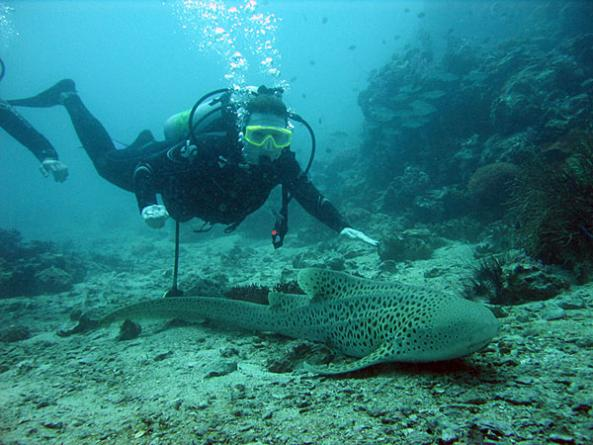 На больших глубинах грудная клетка человека
 может не выдержать давления воды без защиты
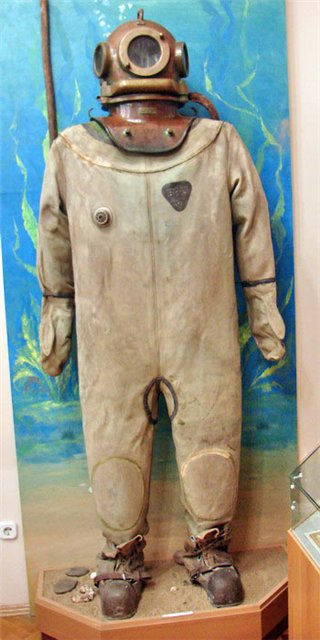 Специальный гидрокостюм
защищает грудную клетку человека
от давления воды
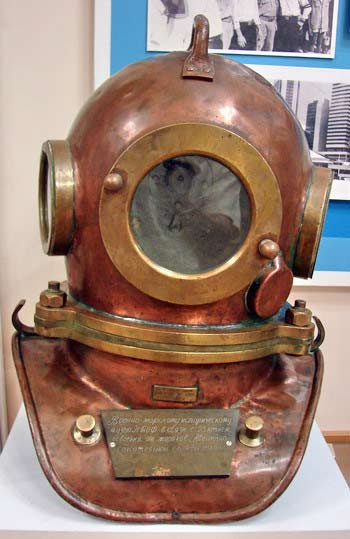 Шлем с толстыми стенками
защищает голову. 
Воздух в шлем подается 
через специальный шланг
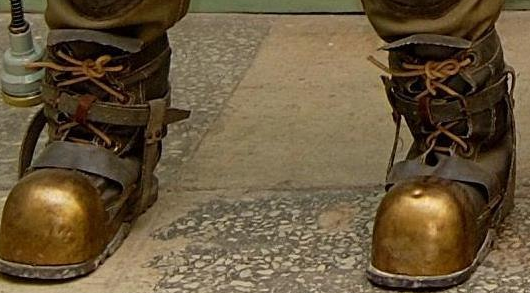 Ботинки утяжелены свинцовыми подошвами
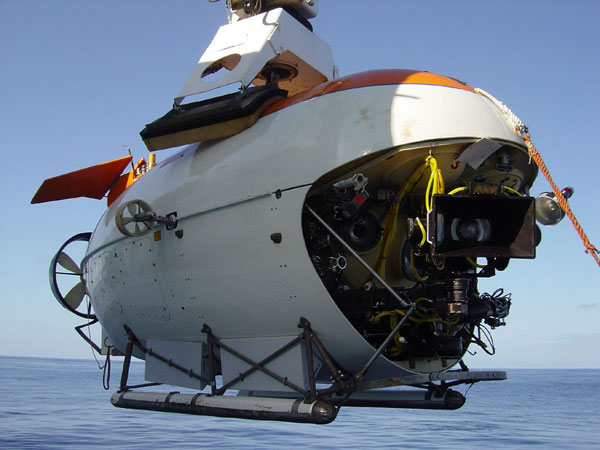 Для проведения исследований на больших
глубинах используются подводные суда,
называемые батискафами